الوحي
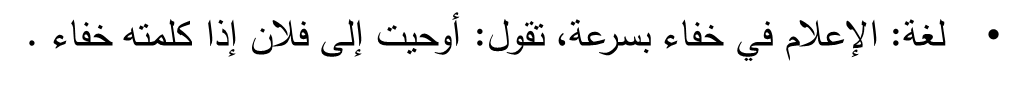 يقال: وحيت إليه وأوحيت: إذا كلَّمته بما تخفيه عن غيره، والوحي: الإشارة السريعة، وذلك يكون بالكلام على سبيل الرمز والتعريض، وقد يكون بصوت مجرد، وبإشارة ببعض الجوارح.والوحي: مصدر يدل على معنيين أصليين، هما: 
  *الخفاء
  *والسرعة، 
ولذا قيل في معناه: الإعلام الخفي السريع الخاص بمن يوجَّه إليه بحيث يخفى على غيره، وهذا معنى المصدر. 
ويُطلق ويُراد به المُوحى، أي بمعنى اسم المفعول
والوحي بمعناه اللغوي يتناول:
1- الإلهام الفطري للإنسان، كالوحي إلى أُم موسى {وَأَوْحَيْنَا إِلَى أُمِّ مُوسَى أَنْ أَرْضِعِيهِ...} 
2- الإلهام الغريزي للحيوان، كالوحي إلى النحل {وَأَوْحَى رَبُّكَ إِلَى النَّحْلِ أَنِ اتَّخِذِي مِنَ الْجِبَالِ بُيُوتًا وَمِنَ الشَّجَرِ وَمِمَّا يَعْرِشُونَ} 
3- الإشارة السريعة على سبيل الرمز والإيحاء، كإيحاء زكريا فيما حكاه القرآن عنه: {فَخَرَجَ عَلَى قَوْمِهِ مِنَ الْمِحْرَابِ فَأَوْحَى إِلَيْهِمْ أَنْ سَبِّحُوا بُكْرَةً وَعَشِيًّا} 
4- وسوسة الشيطان وتزيينه الشر في نفس الإنسان: {وَإِنَّ الشَّيَاطِينَ لَيُوحُونَ إِلَى أَوْلِيَائِهِمْ لِيُجَادِلُوكُمْ} 3، {وَكَذَلِكَ جَعَلْنَا لِكُلِّ نَبِيٍّ عَدُوًّا شَيَاطِينَ الْإِنْسِ وَالْجِنِّ يُوحِي بَعْضُهُمْ إِلَى بَعْضٍ زُخْرُفَ الْقَوْلِ غُرُورًا}
5- وما يُلقيه الله إلى ملائكته من أمر ليفعلوه: {إِذْ يُوحِي رَبُّكَ إِلَى الْمَلائِكَةِ أَنِّي مَعَكُمْ فَثَبِّتُوا الَّذِينَ آمَنُوا} 
6- الأمر الكوني للجمادات : {.. يومئذ تحدث أخبارها بأن ربك أوحى لها }.

تعريف الوحي بمعنى اسم المفعول(( المُوحى)) (وحي الله إلى أنبيائه):
ووحي الله إلى أنبيائه قد عرَّفوه شرعًا بأنه: كلام الله تعالى المُنَزَّلُ على نبي من أنبيائه. 
والوحي بالمعنى المصدري اصطلاحًا: هو إعلام الله تعالى مَن يصطفيه من عباده ما أراد من هداية بطريقة خفية سريعة.ئئ\|~
كيفية وحي الله إلى ملائكته:
جاء في القرآن الكريم ما ينص 
**على كلام الله لملائكته: {وَإِذْ قَالَ رَبُّكَ لِلْمَلائِكَةِ إِنِّي جَاعِلٌ فِي الْأَرْضِ خَلِيفَةً قَالُوا أَتَجْعَلُ فِيهَا مَنْ يُفْسِدُ فِيهَا...}.

وعلى إيحائه إليهم: {إِذْ يُوحِي رَبُّكَ إِلَى الْمَلائِكَةِ أَنِّي مَعَكُمْ فَثَبِّتُوا الَّذِينَ آمَنُوا...}.

وعلى قيامهم بتدبير شئون الكون حسب أمره سبحانه وتعالى: {فَالْمُقَسِّمَاتِ أَمْرًا}، {فَالْمُدَبِّرَاتِ أَمْرًا}.

    وهذه النصوص متآزرة تدل على أن الله يُكَلِّمُ الملائكة دون واسطة بكلام    
    يفهمونه .
 ومن ذلك ما جاء في الحديث عن النوَّاس بن سمعان رضي الله عنه ....
 و في الصحيح: "إذا قضى الله الأمر في السماء ضربت الملائكة بأجنحتها خضعانا لقوله كأنه سلسلة على صفوان"
** وثبت أن القرآن الكريم كُتِبَ في اللَّوح المحفوظ لقوله تعالى: {بَلْ هُوَ قُرْآنٌ مَجِيدٌ, فِي لَوْحٍ مَحْفُوظٍ}.
 

** كما ثبت إنزاله جملة إلى بيت العزة من السماء الدنيا في ليلة القدر من شهر رمضان: {إِنَّا أَنْزَلْنَاهُ فِي لَيْلَةِ الْقَدْرِ}، {إِنَّا أَنْزَلْنَاهُ فِي لَيْلَةٍ مُبَارَكَةٍ}، {شَهْرُ رَمَضَانَ الَّذِي أُنْزِلَ فِيهِ الْقُرْآنُ}

      

        ولذلك ذهب العلماء في كيفية وحي الله إلى جبريل بالقرآن إلى المذاهب الآتية:
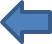 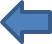 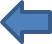 مناقشة الأقوال:
والرأي الأول هو الصواب، وهو ما عليه أهل السٌّنَّة والجماعة، ويؤيده:
  أ- حديث النوَّاس بن سمعان . ب- ونسبة القرآن إلى الله في أكثر من آية: {وَإِنَّكَ لَتُلَقَّى الْقُرْآنَ مِنْ لَدُنْ حَكِيمٍ عَلِيمٍ}..
{وَإِنْ أَحَدٌ مِنَ الْمُشْرِكِينَ اسْتَجَارَكَ فَأَجِرْهُ حَتَّى يَسْمَعَ كَلامَ اللَّهِ}.. {وَإِذَا تُتْلَى عَلَيْهِمْ آيَاتُنَا بَيِّنَاتٍ قَالَ الَّذِينَ لا يَرْجُونَ لِقَاءَنَا ائْتِ بِقُرْآنٍ غَيْرِ هَذَا أَوْ بَدِّلْهُ قُلْ مَا يَكُونُ لِي أَنْ أُبَدِّلَهُ مِنْ تِلْقَاءِ نَفْسِي إِنْ أَتَّبِعُ إِلَّا مَا يُوحَى إِلَيَّ}.
    فالقرآن الكريم كلام الله بألفاظه لا كلام جبريل أو محمد- عليهما السلام-.

أما الرأي الثاني فلا اعتبار له، إذ إن ثبوت القرآن في اللّوح المحفوظ كثبوت سائر المغيبات التي لا يخرج القرآن عن أن يكون من جملتها.

والرأي الثالث أنسب بالسٌّنَّة لأنها وحي من الله أُوحي إلى جبريل، ثم إلى محمد -صلى الله عليه وسلم- بالمعنى، فعبَّر عنه رسول الله بعبارته: {وَمَا يَنْطِقُ عَنِ الْهَوَى, إِنْ هُوَ إِلَّا وَحْيٌ يُوحَى}